LE DEVELOPPEMENT COGNITIF DE L’ENFANT DE 3-6 ANS en 5 QUESTIONS
Valérie PENNEQUIN
Professeure de Psychologie du Développement

Université de Tours
Laboratoire EA2114 Psychologie des Ages de la Vie et Adaptation
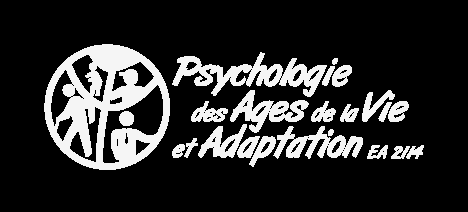 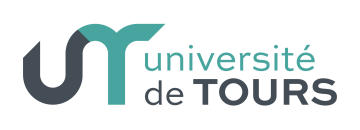 1 - QUELLES CAPACITES SONT INNEES ?
2 - LE DEVELOPPEMENT PROGRESSE-T-IL PAR STADES ?
3 - COMMENT LES CHANGEMENTS SE PRODUISENT-ILS ?
4 - COMMENT LE MONDE SOCIAL CONTRIBUE-T-IL AU DVPT COGNITIF ?
1 – QUELLES CAPACITES SONT INNEES ?
17ème et 18ème S : Capacités d’association

 Piaget (1920-1970) : capacités perceptives et motrices importantes. L’action permet le dvpt de l’intelligence.

 Spelke (1994) ; Baillargeon (1994) ; Wynn (1992) : capacités conceptuelles précoces ( numériques, catégorielles)

 Mécanismes généraux d’apprentissage : imitation
2 - Le développement progresse-t-il par stades ?
Piaget
-  des changements qualitatifs de la pensée. 
- des changements simultanés sur plusieurs concepts. 
- une progression soudaine
une organisation cohérente

Houdé et l’importance de l’inhibition
Illustration expérimentale avec la Conservation du nombre

Wynn (1992) : capacités protonumériques  : protocole de fixation de l’événement impossible

Houdé (1997) : protocole similaire mais verbal 
	: l’enft dit si « ça va » ou « ça ne va pas »
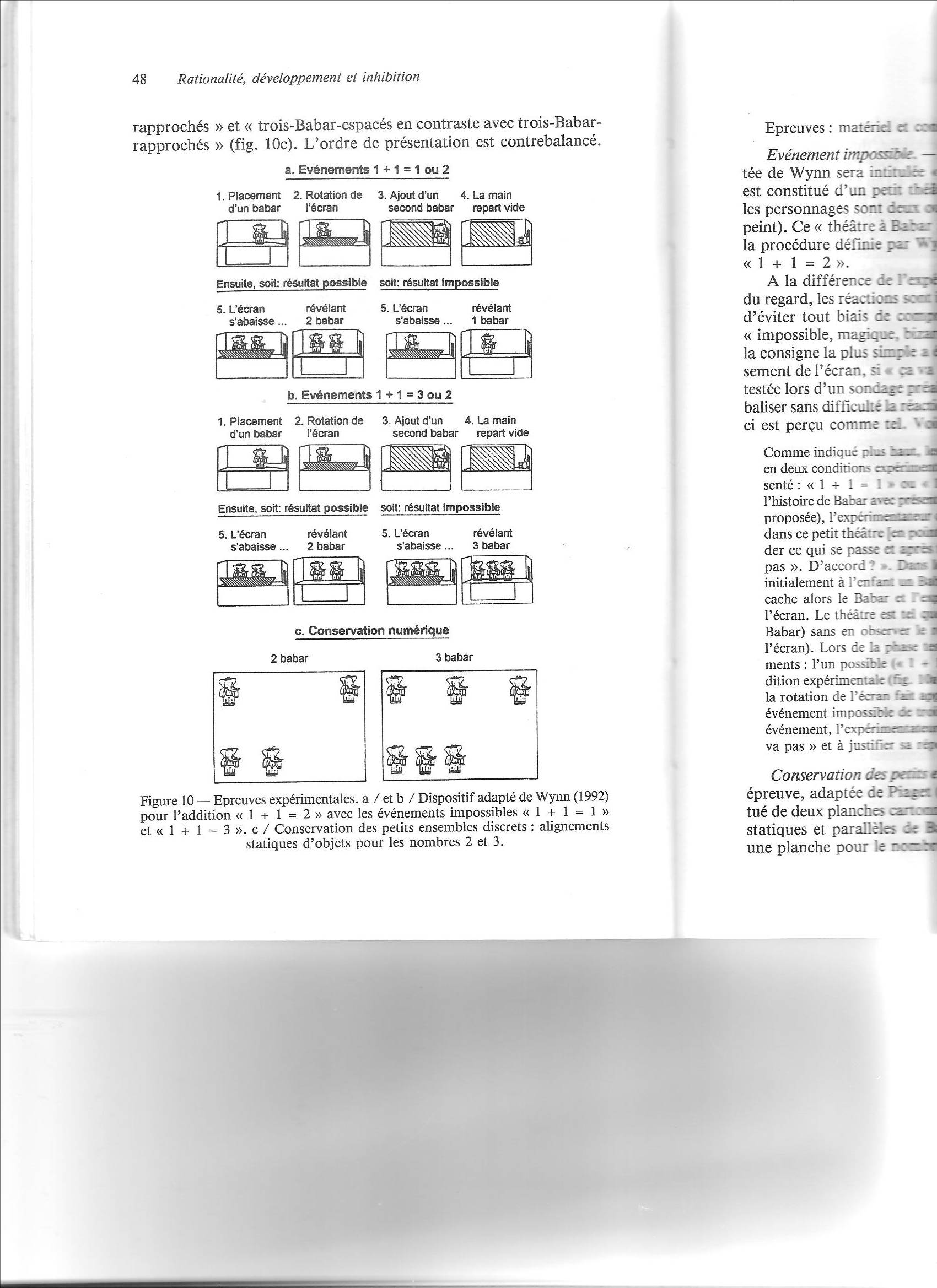 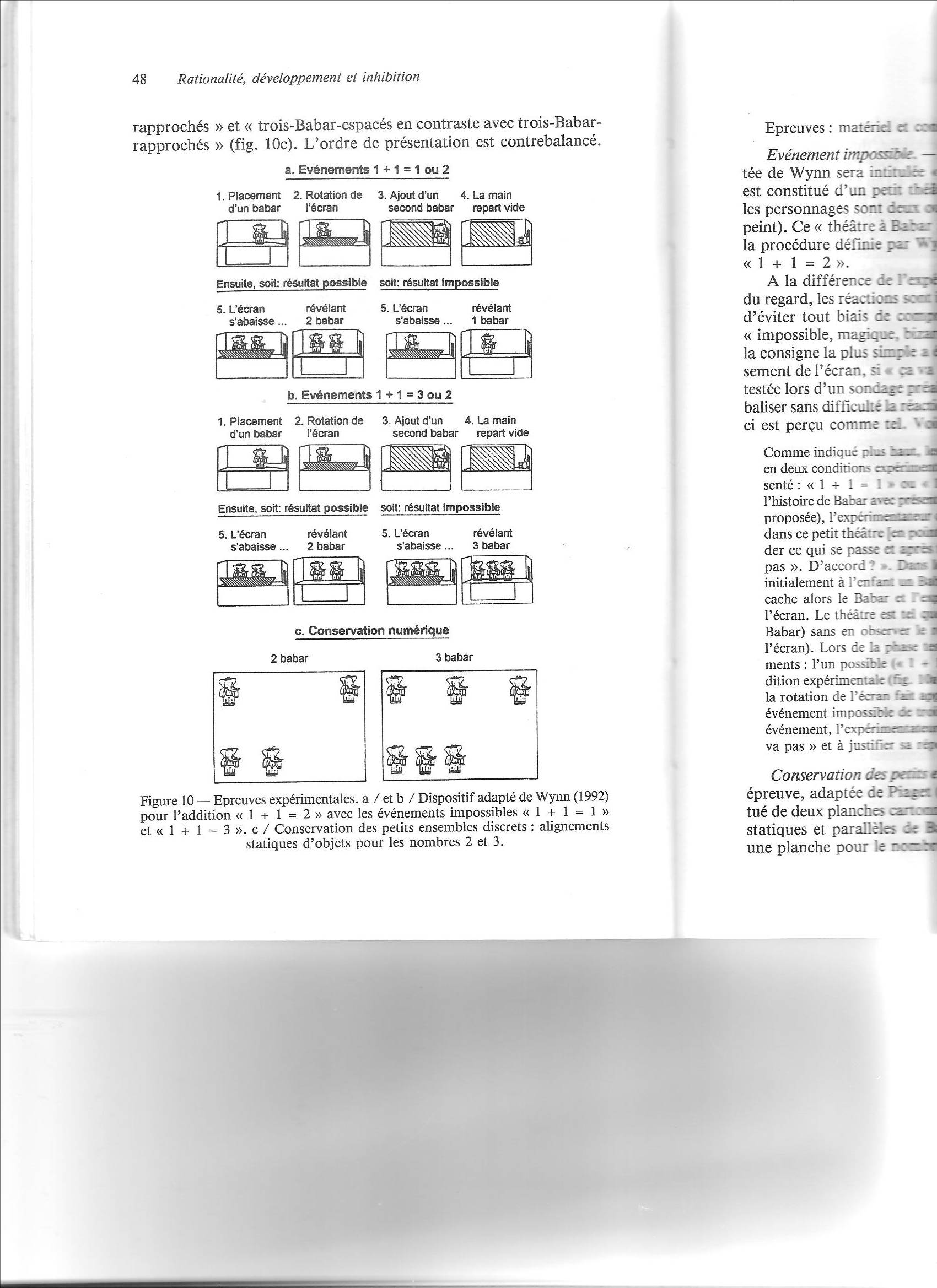 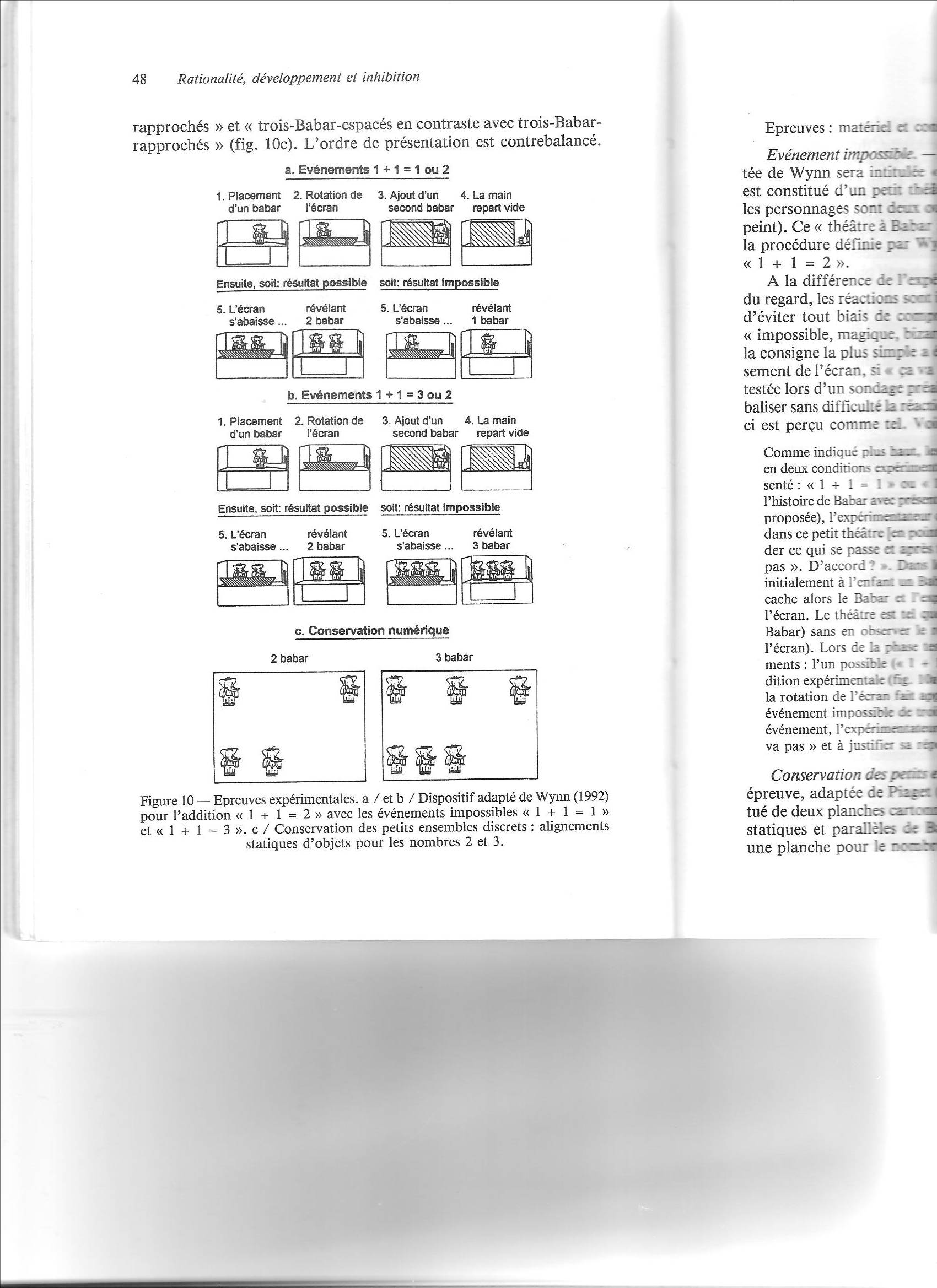 Houdé : les enfts de 2 ans ont des performances de calcul  < aux enfts de 4 mois !!!!
L’enfant échoue avec le langage ce qu’il réussit avec les yeux !!
Et échec que chez les enfts français, pas les anglais ! 

Explication dans le langage : 
En français, « un/plusieurs » = 1, 2…. alors que
en anglais « a/some » ≠ one, two, three
Comparaison des compétences de calcul avec 2 protocoles différents :  - protocole de Wynn  de l’événement impossible (réponse verbale) - protocole de Piaget de conservation du nombre (réponse verbale)
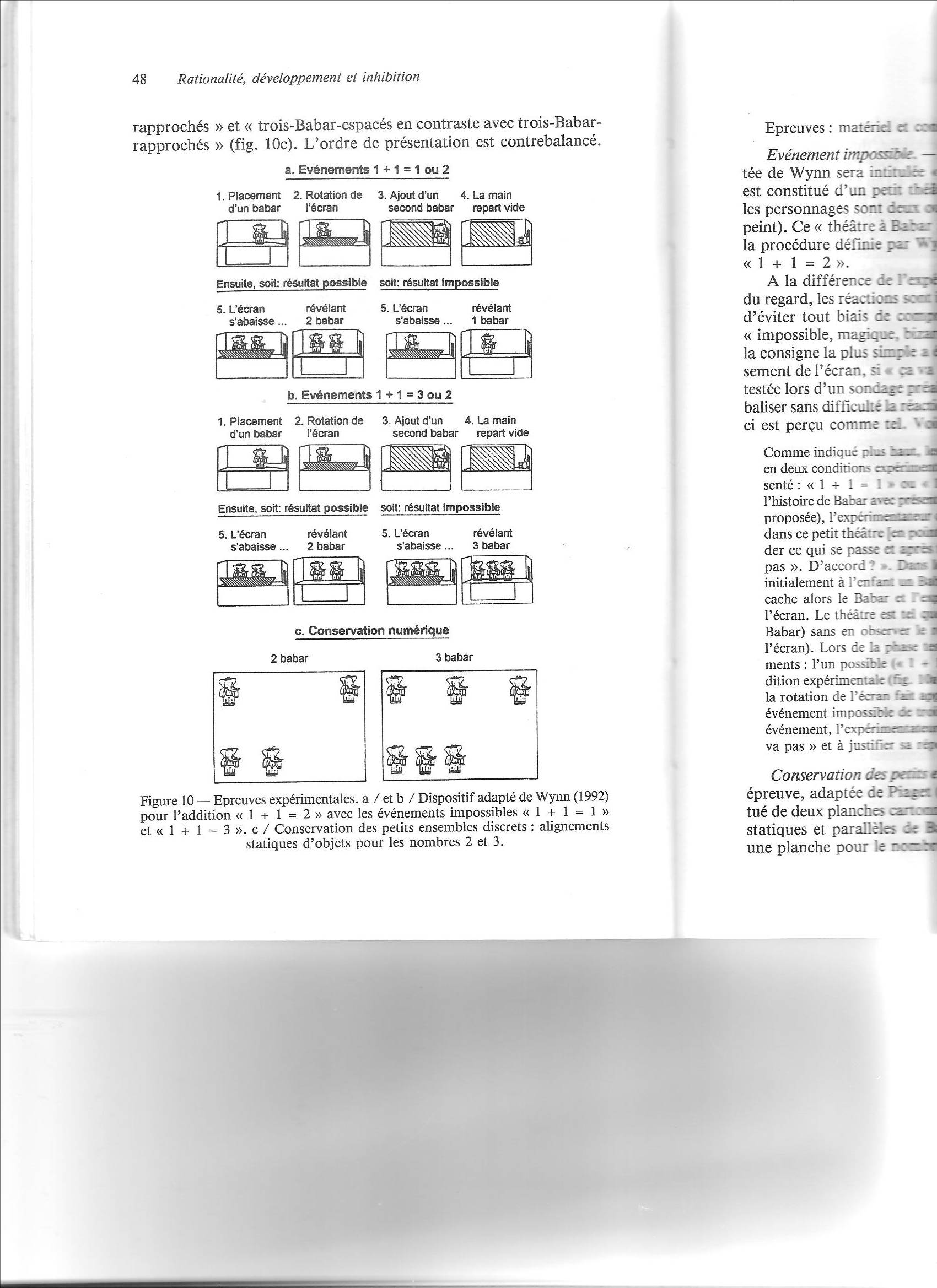 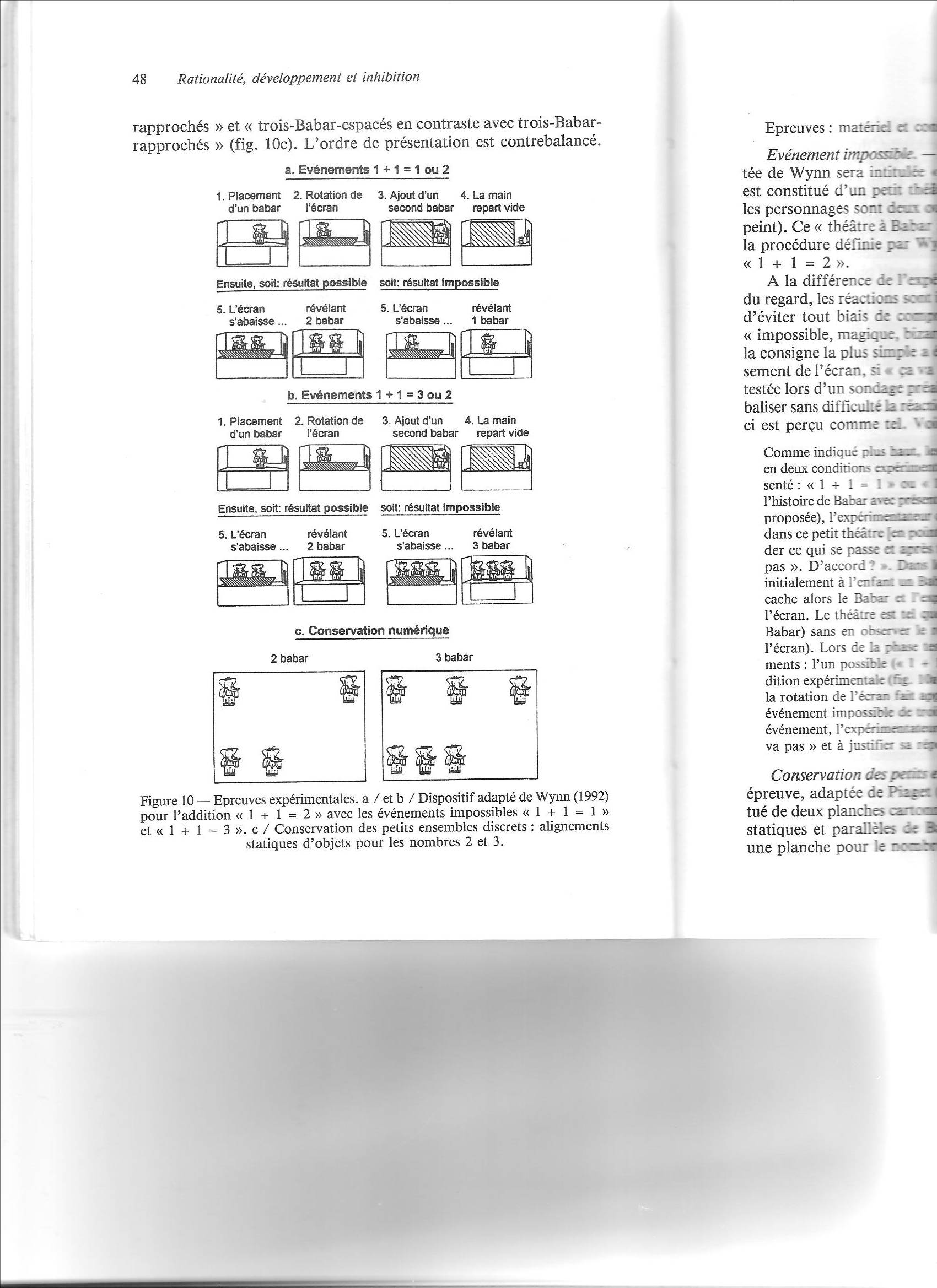 Performances moyennes à l’épreuve « d’événement impossible » et à l’épreuve de Conservation du nb selon l’âge
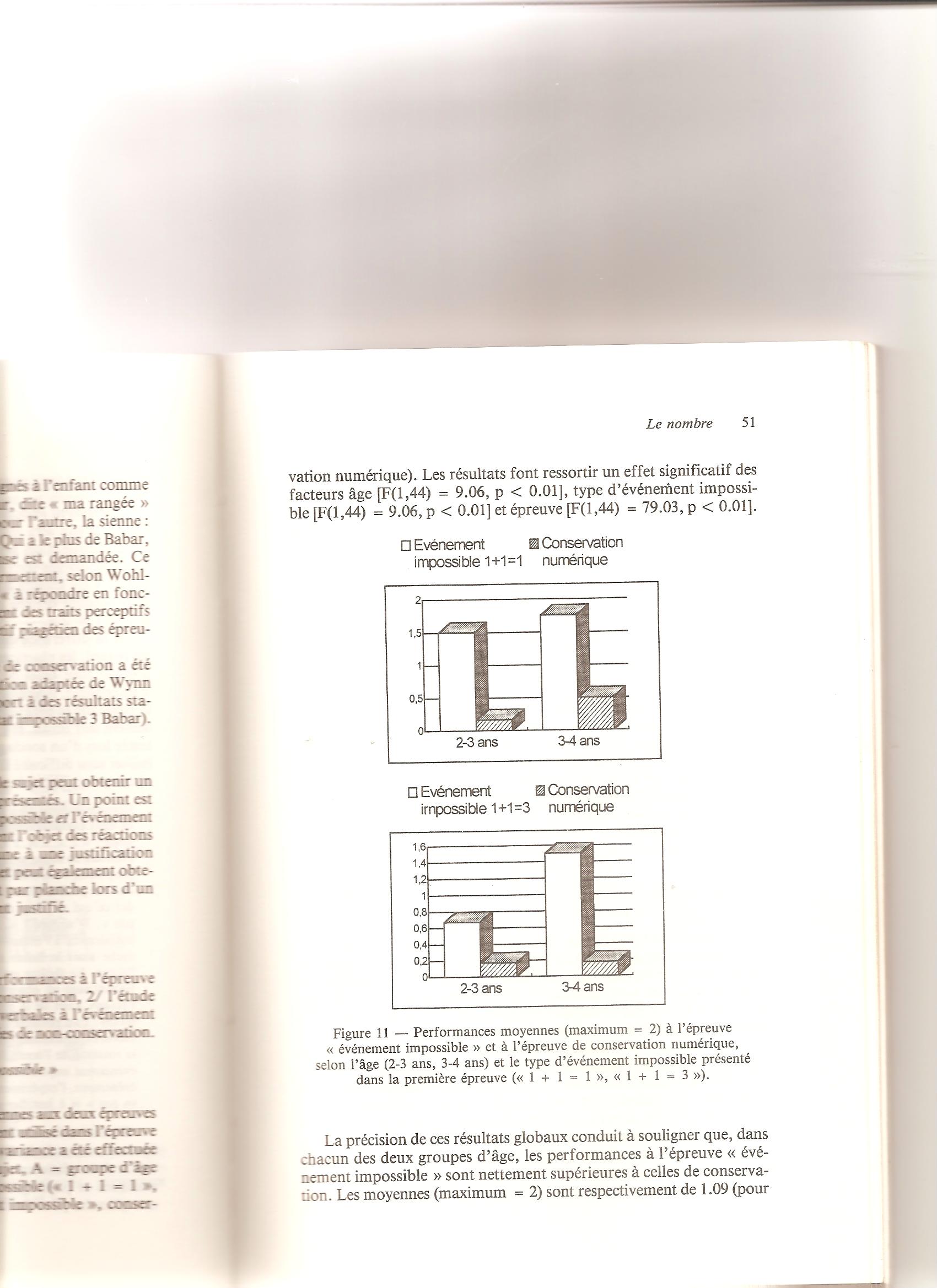 le développement cognitif n’est pas linéaire mais discontinu, avec des progrès importants et rapides, mais aussi avec des régressions à certains moments du développement.

L’efficience cognitive dépend du contexte
3- Comment les changements se produisent-ils ?
conception piagétienne : processus d’assimilation/accomodation et équilibration

 conception traitement de l’information avec 3 mécanismes de changements :
 Automatisation
 Encodage
- Généralisation
1 - L’Automatisation
Case : 2 facteurs de dvpt :
 Dvpt de la myélinisation
 Entraînement 

processus 							processus 
contrôlés							automatiques
 
attention ++							attention - -	


Des processus au départ contrôlés, peuvent devenir automatiques grâce à l'expérience et à la maturation neuronale.

Une fois automatisés, processus difficiles à inhiber.
2 – L’encodage

Notion d’images mentales visuelles, auditives, gustatives, olfactives, kinesthésiques, motrices.

Plus l’encodage est profond, meilleure est la mémorisation.
3 – La généralisation

Extension des connaissances acquises dans un contexte à d'autres contextes

Importance du dvpt du raisonnement analogique et du raisonnement inductif
4 - Comment le monde social contribue-t-il au dvpt cognitif ?
A  - La théorie de l’attachement   John Bowlby (1957) et Mary Ainsworth (1967)

Importance du lien mère-enfant  : tendance innée à avoir des comportements pour établir et maintenir le lien avec la mère (cris, pleurs, sourire, agrippement). 

L’attachement est nécessaire à l’apprentissage de l’autonomie. 
 Au fur et à mesure du développement de l’enfant, il pourra se contenter d’accessibilité, de disponibilité et d’évocation de sa figure d’attachement.
Ainsworth (1967) identifie 3 styles d’attachement : 

Enfants « sécures » (confiants, sécurisés) 
Enfants « insécures » (évitants, anxieux)
Enfants « anxieux-résistants ou anxieux-ambivalents» 
Enfants « désorganisés/désorientés »
La notion de Modèles Internes Opérants : intériorisation des régularités dans les échanges pour former des modèles à l’image de ce qu’il vit (croyances, schémas). Interprétation des nouvelles situations à la lumière des anciennes .

De ces MOI naissent l’estime de soi, la confiance en autrui. 

Nécessité de remise à jour des MOI si changement d’environnement.
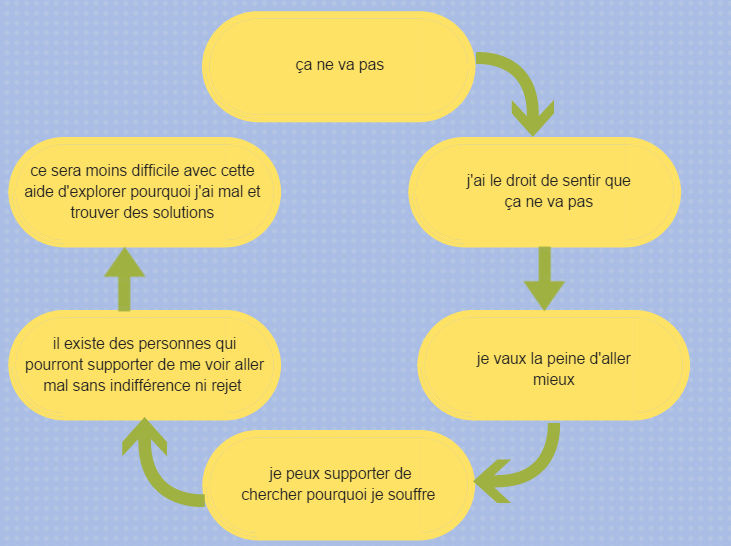 Comment répondre aux besoins d’attachement et d’exploration de l’enfant ?

- le partage émotionnel (verbalisation et accueil de l’émotion)
- la consolation
- le soutien
- la proposition de solutions
- l’aide apportée à l’enfant plus grand pour qu’il trouve lui même ses solutions
B - Les styles parentaux

Style parental autocratique : niveau élevé de contrôle et faible de sensibilité
Style parental démocratique : niveaux élevés de contrôle et de sensibilité
Style parental indulgent et permissif : faible niveau de contrôle et haut de sensibilité
Style parental négligent : manque de contrôle et de sensibilité
Bornstein & Bornstein (2014) : 
Style démocratique associé à de meilleures relations sociales, moins de drogue à l’adolescence, plus grand bien-être en début d’âge adulte.
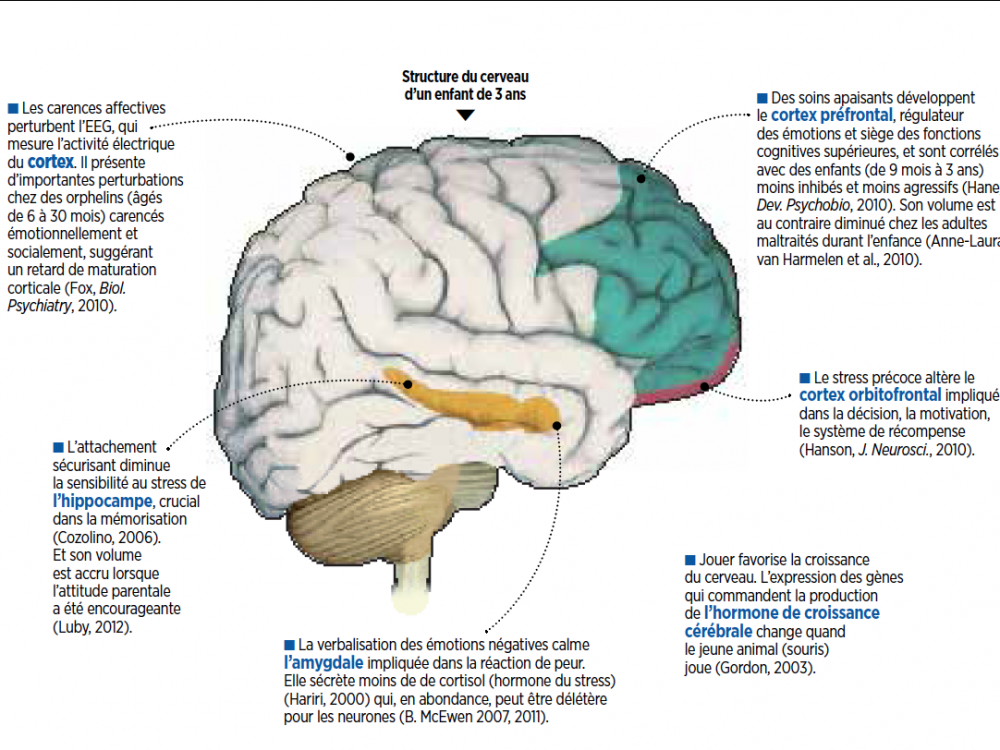